FlowTwist: Efficient Context-Sensitive Inside-Out Taint Analysis for Large Codebases
Johannes Lerch, Ben Hermann, Eric Bodden, and Mira Mezini
{lastname}@cs.tu-darmstadt.de
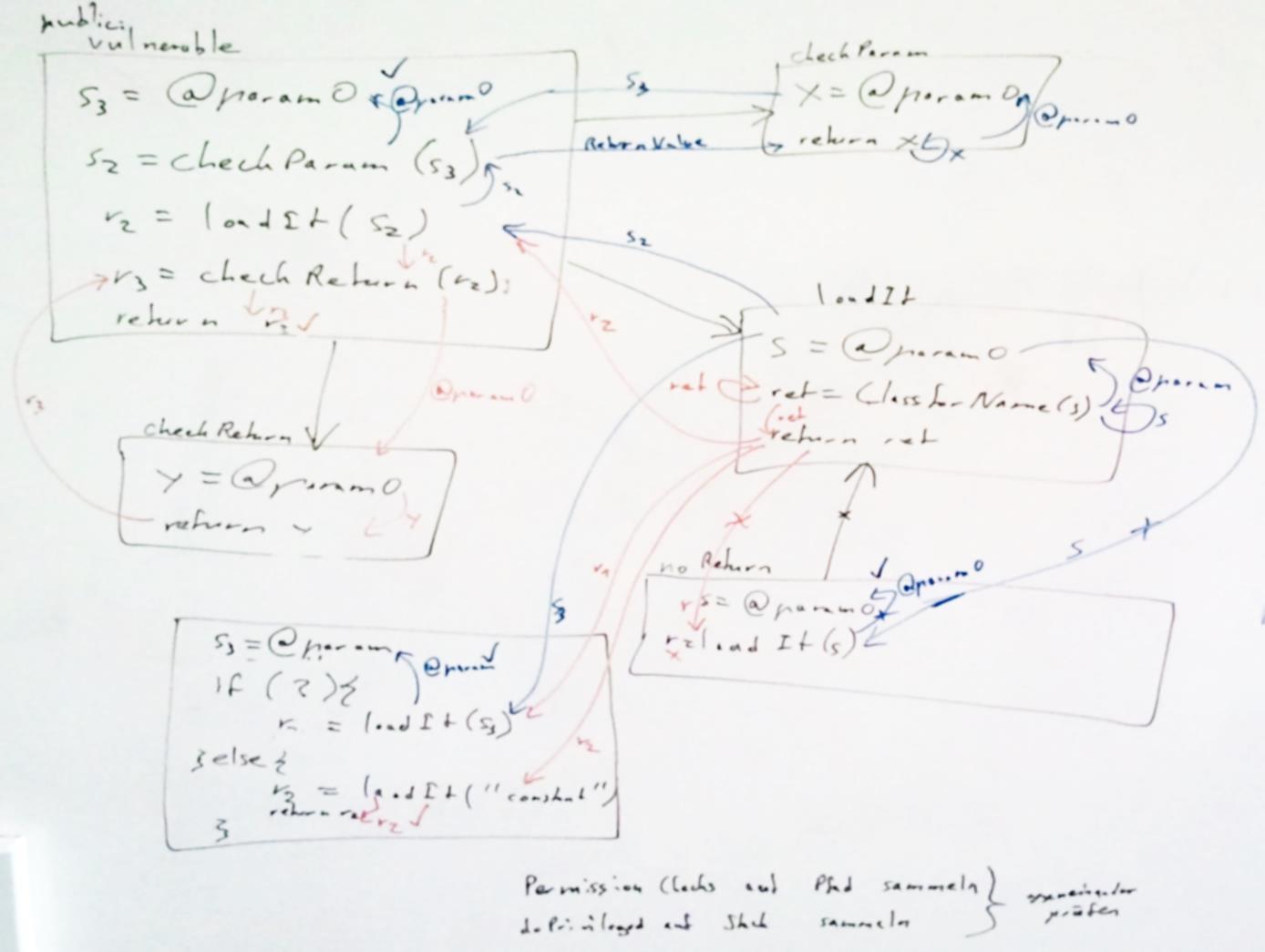 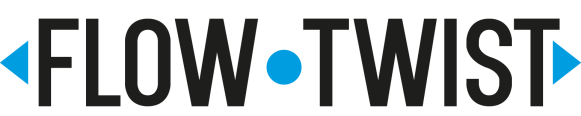 https://github.com/johanneslerch/FlowTwist
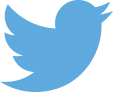 @stg_darmstadt
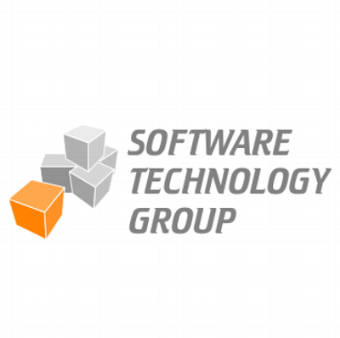 Oracle pushed out new Java update to patch security holes
Released Friday, the latest critical patch update contains fixes for 50 different security flaws.
Feb 04, 2013
Java flaw draws Web attacks, reports say
A vulnerability in the Java software has the potential to affect a wide swath of computer users, and researchers warn that it‘s already being exploited “in the wild”.
Jan 10, 2013
New vulnerabilities found in latest Java update
Following ist latest updates, more vulnerabilities have been uncovered in Oracle‘s Java 7 runtime.
Aug 31, 2012
Oracle patches Java 7 vulnerability
Breaking its quarterly update schedule, Oracle has released a new Java runtime that addresses recent security flaws.
Aug 30, 2012
Oracle issues emergency Java update to patch vulnerabilities
After hackers attack a new flaw in Java, “Oracle decided to release a fix for this vulnerability and another closely related bug as soon as possible”.
Mar 04, 2013
Oracle releases software update to fix Java vulnerability
Emergency software update repairs vulnerability that could allow remote attackers to execute arbitrary code.
Jan 13, 2013
New Java flaw could hit 1 billion users
A new Java vulnerability has surfaces that apparently affects all Java runtimes and therefore puts close to a billion users at risk.
Sep 26, 2012
Homeland Security still advises disabling Java, even after update
DHS says an unpatched vulnerability may still put Web browsers using the plugin at risk of remote attack.
Jan 14, 2013
[Speaker Notes: In August 2012 we could read about Java vulnerabilities
And the day after
and this kept going on
curious -> looked at vulnerability
to understand, first concepts of security model]
Theory: Stack-based Access Control
∩ = Ø
[Speaker Notes: Scenario: writing a file
checkPermission call before writing
1) code has permissions
2) computes intersection

checks should be done like this]
”
“
Theory: Stack-based Access Control
Reality:
public static Class<?> forName(String className) throws ClassNotFoundException {
    return forName0(className, 
		    true, 
		    ClassLoader.getCallerClassLoader());
}
Implicit Permission Check
[Speaker Notes: reality is different
Example: Class.forName
References to arbitrary classes 
sun.misc.Unsafe: copyMemory
No permission check
1) implicit check through class loader
2) only immediate caller checked]
Leak in sun.beans.finder.ClassFinder (CVE-2012-4681)
public static Class<?> findClass(String className) 
{
    try 
    {
	ClassLoader cl = ...

        ...

	return Class.forName(className, false, cl);
    }
    catch (ClassNotFoundException e) 
    {

    }
    catch (SecurityException e) 
    {

    }
    
    return Class.forName(className);
}
throws SecurityException
“handled” here
[Speaker Notes: Introduced in Java 7
Retrieves ClassLoader -> passes to Class.forName
1) Check successful -> SecurityException
2) „handled“
Class.forName called]
Leak in sun.beans.finder.ClassFinder (CVE-2012-4681)
public static Class<?> findClass(String className) 
{
    try 
    {
	ClassLoader cl = ...

        ...

	return Class.forName(className, false, cl);
    }
    catch (ClassNotFoundException e) 
    {

    }
    catch (SecurityException e) 
    {

    }
    
    return Class.forName(className);
}
throws SecurityException
“handled” here
[Speaker Notes: ClassFinder is checked]
Deriving the Static Program Analysis Problem
Caller Sensitive
Track the return value
Private Method
Private Method
Track the parameter
Public Method
[Speaker Notes: 1 ignore attacker code
2 ignore (un-)privileged
3 any public method to caller sensitive
4 private methods
5 track parameter
6 track return value

-> taint analysis problem]
Two Independent Analyses
Sink
Source
Caller Sensitive
Track the return value
Private Method
Private Method
Track the parameter
Public Method
Source
Sink
[Speaker Notes: Paramter
1) Return value]
Two Independent Analyses: Not Context-Sensitive
Caller Sensitive
Track the return value
Private Method
Private Method
Private Method
Track the parameter
Public Method
Public Method
[Speaker Notes: May result in false warnings
Two analyses: not context-sensitive]
Pure Forward Context-Sensitive Approach
Caller Sensitive
Private Method
Private Method
Private Method
Source
Public Method
Public Method
Sink
[Speaker Notes: Pure forward
Source & sink public method
1) Track return 
2) Dont report]
Results – only Class.forName
[Speaker Notes: Only Class.forName
Executions with different max heap
works]
Results – all Caller Sensitive Methods
Did not Terminate
[Speaker Notes: All caller sensitive methods
1) Did not terminate]
Scale of the Problem
Caller Sensitive
Private Method
Private Method
Private Method
Public Method
Public Method
Public Method
~45,000 methods
[Speaker Notes: Understand the scale of the problem
Can we reduce something?
1) More public methods (one)
2) 45k more]
Scale of the Problem
64 methods
Private Method
Caller Sensitive
Private Method
3,656 call sites
Private Method
Private Method
Private Method
Private Method
Private Method
Private Method
Public Method
Public Method
Public Method
~45,000 methods
[Speaker Notes: Called methods have to be analyzed
1) 64 caller sensitives; 3,500 call sites-> low chance to hit 
-> Idea: exploit this imbalance]
Exploit Imbalance to Improve Scalability
64 methods
Private Method
Caller Sensitive
Private Method
3,656 call sites
Private Method
Private Method
Private Method
Private Method
Private Method
Private Method
Reverse Analysis
Public Method
Public Method
Public Method
~45,000 methods
[Speaker Notes: Back to two analyses
Higher hit chance for return value
Not for parameter
1) reverse problem
2) not context-sensitive
3) Solve issue
-> match resultsbased on IFDS algorithm
No path information]
IFDS Algorithm [17,19] Reports Leaks
Caller Sensitive
?
Public Method
[Speaker Notes: Only outputs if there is a leak
Extend IFDS algorithm]
IFDS Algorithm: Computing Summaries
foo(a) {   


    b = a


    c = b


    return c
}
a {a}
1:


2:


3:
a {a, b}
a {a, b}
[Speaker Notes: computes summary edge for each method
1) initial edge to all start points
2) flow function
3) Concatenated edge]
IFDS Algorithm: Computing Summaries
foo(a) {   


    b = a


    c = b


    return c
}
1:


2:


3:
a {a, b}
a {a}
b {b, c}
a {a, b, c}
[Speaker Notes: 1) Concatenated edge]
IFDS Algorithm: Computing Summaries
foo(a) {   


    b = a


    c = b


    return c
}
1:


2:


3:
a {a, b, c}
[Speaker Notes: Final summary
Callers can immediately apply summary]
Path Construction
foo(a) {   


    b = a


    c = b


    return c
}
pred(b) = a
stmt(b) = #1
1:


2:


3:
a {a, b}
a {a}
b {b, c}
pred(c) = bstmt(c) = #2
a {a, b, c}
[Speaker Notes: 1) Store predecessor & stmt line 12) Store predecessor & stmt line 2predecessor chain -> reconstruct path afterwards]
Path Construction: Merge at Branches
bar(a) {   

    if (...) { 
    
        b = a
    }
    else {
 
        b = a
    }
    
    return b
}
pred(b1) = a
stmt(b1) = #1
1:



2:


3:
a {a, b1}
pred(b2) = a
stmt(b2) = #2
a {a, b2}
a {a, b1, b2}
[Speaker Notes: Complicated for branches
Different example
1) Summary edge & predsDecision at merge:
  keep both  
  miss one branch
--> evaluation]
Results – only Class.forName
[Speaker Notes: Faster
Less memory]
Results – all Caller Sensitive Methods
Did not Terminate
Did not Terminate
[Speaker Notes: Did not terminate as well
But: IFDS algorithm terminated
Unable to enumerate all paths required to match results]
Two Synchronized/Dependent Analyses
Private Method
Caller Sensitive
Private Method
Private Method
Private Method
Private Method
Private Method
Private Method
Private Method
Public Method
Public Method
Public Method
[Speaker Notes: Idea: synchronize analyses 
 -> reduce amount of paths1) initial seeds
2) pause edge
3) continue edge
4) call
5) context-sensitive return no pause-> balanced / unbalanced]
Two Synchronized/Dependent Analyses
Private Method
Caller Sensitive
Private Method
Private Method
Private Method
Private Method
Balanced Return
Private Method
Private Method
Private Method
Unbalanced Return
Public Method
Public Method
Public Method
[Speaker Notes: As extension to IFDS algorithm]
Results – only Class.forName
[Speaker Notes: Slightly faster than before]
Results – all Caller Sensitive Methods
Did not Terminate
Did not Terminate
[Speaker Notes: Terminates!]
Summary
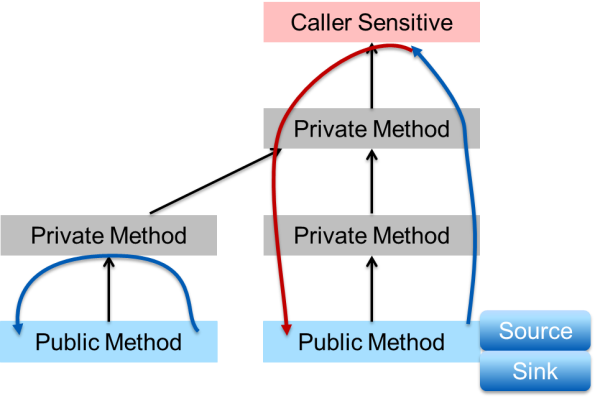 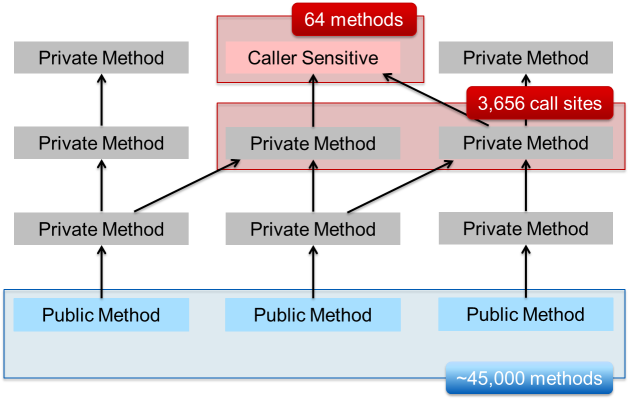 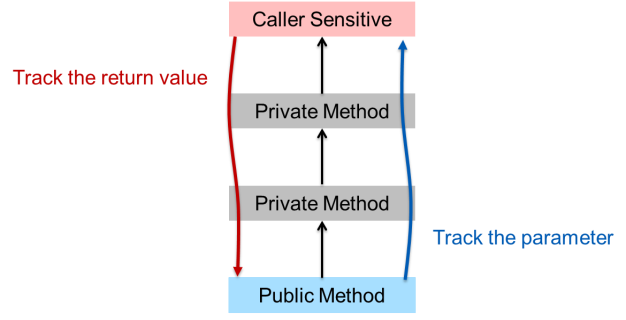 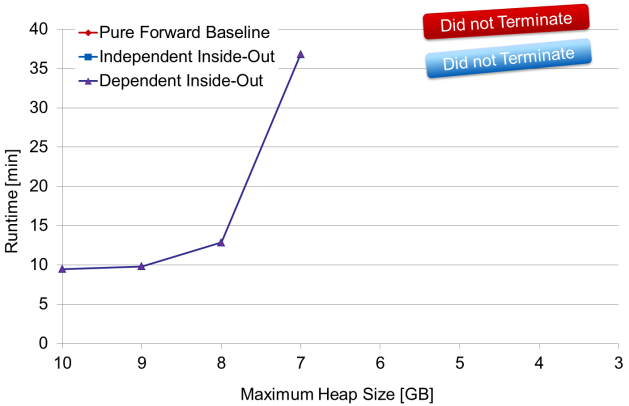 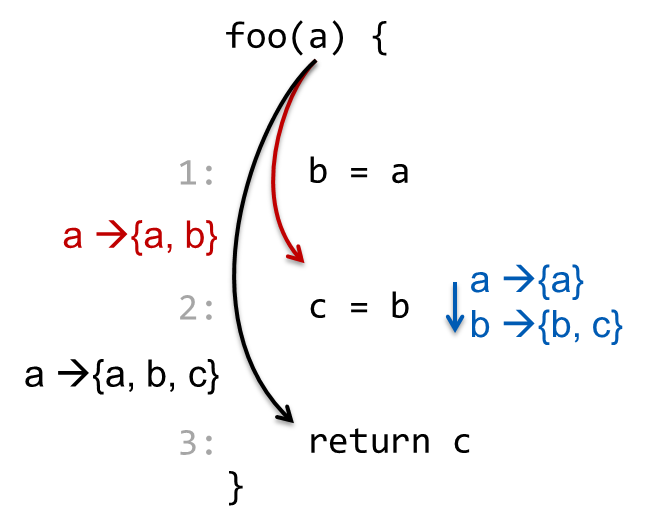 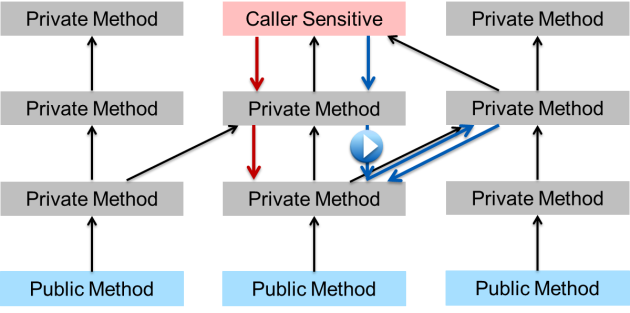 [Speaker Notes: 1) Derived the analysis problem2) Single analysis solution3) two analyses may scale better4) path construction for IFDS5) synchronized analyses6) evaluated]